70 éves Őszi TárlatAlföldi Galéria
szerző: Magyarné Anna
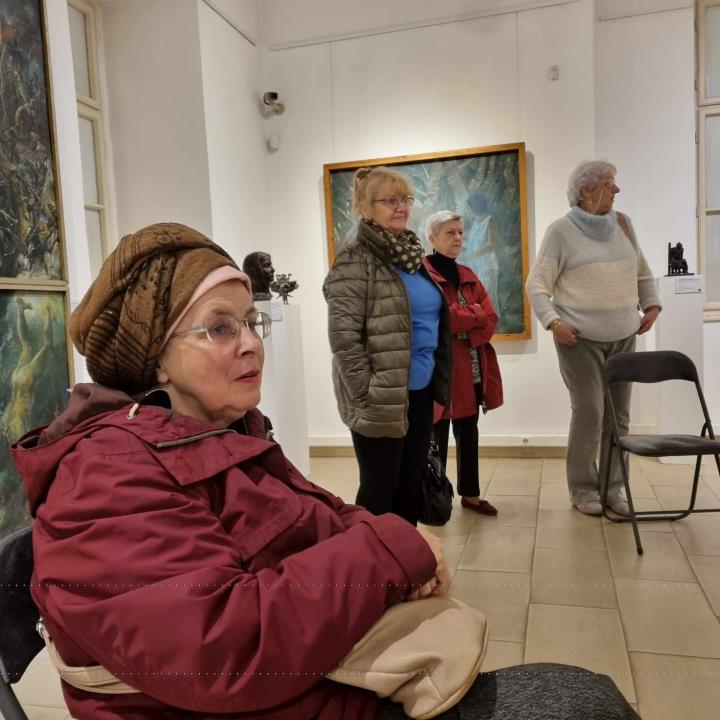 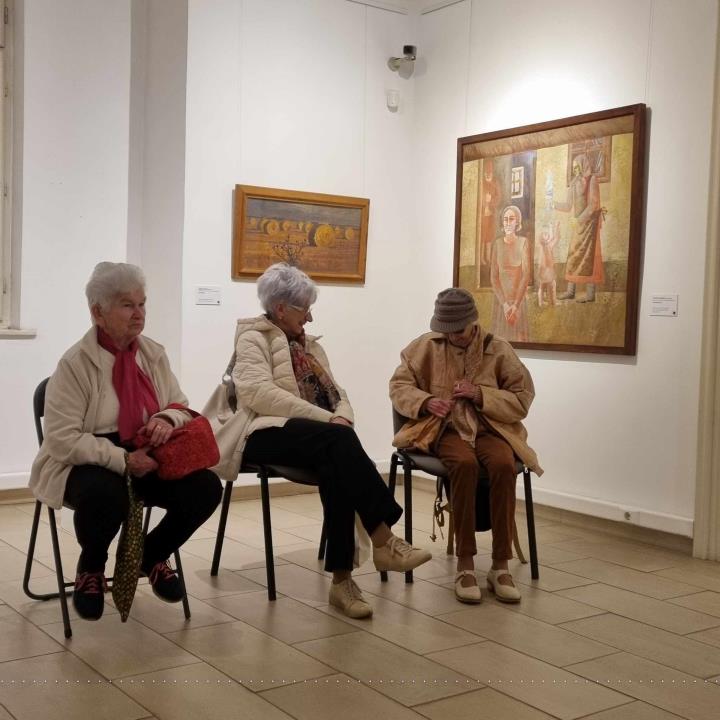 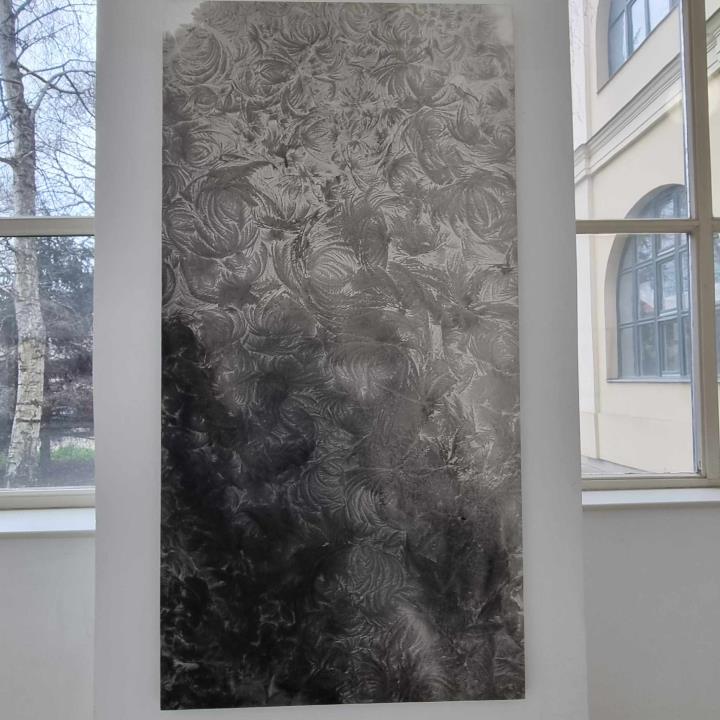 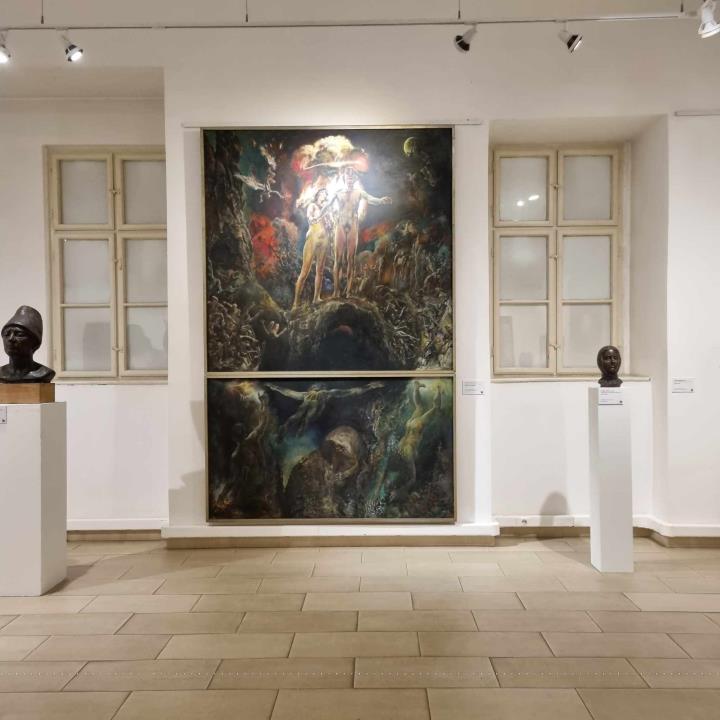 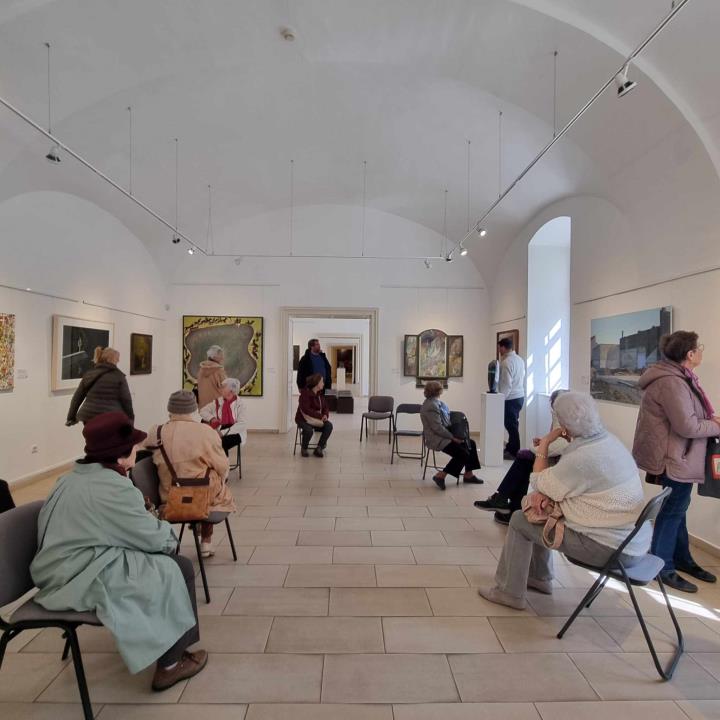 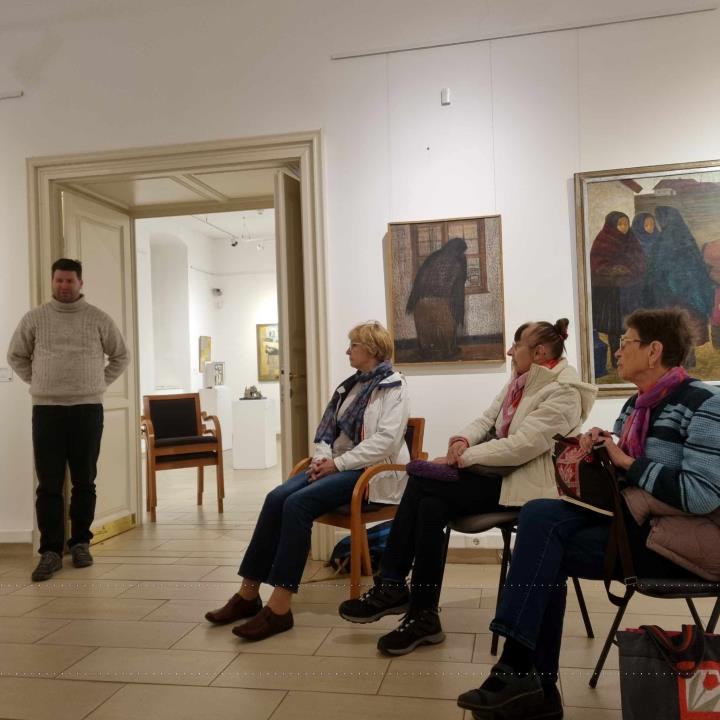 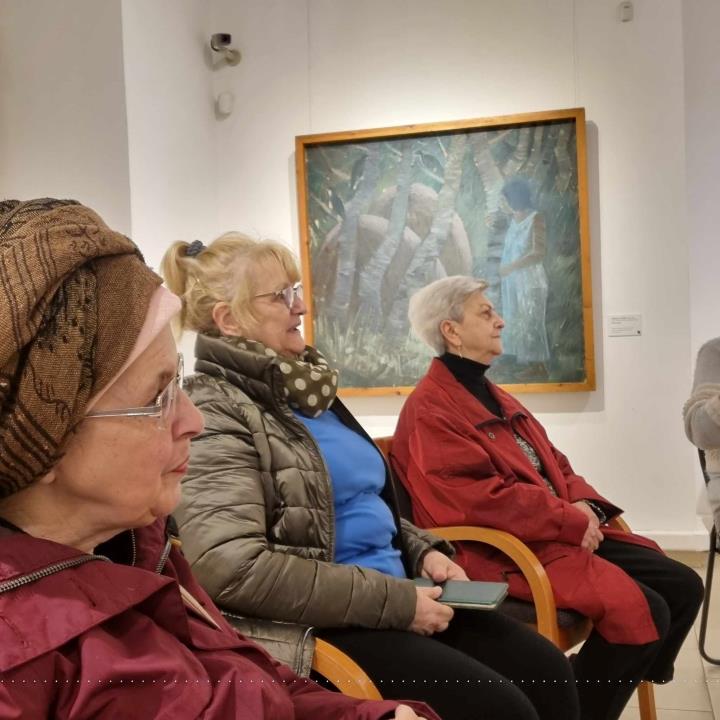 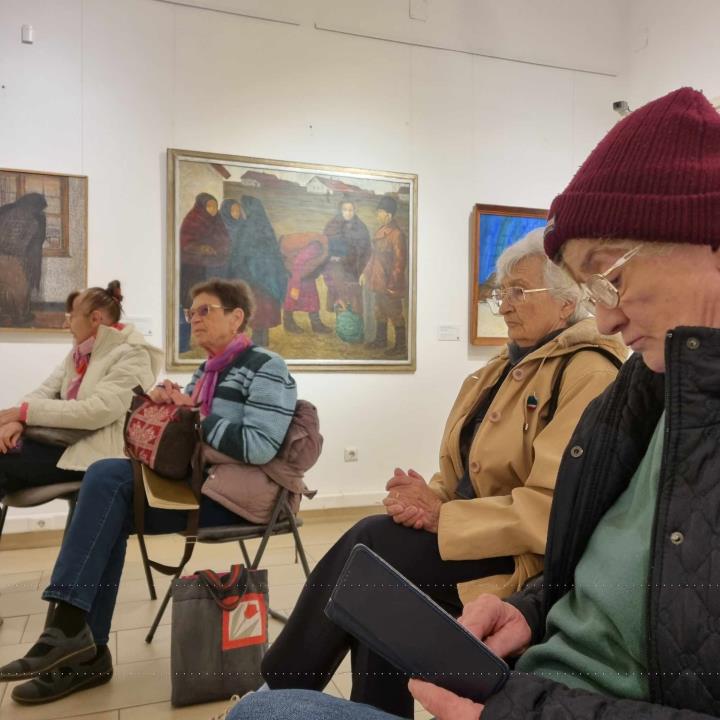 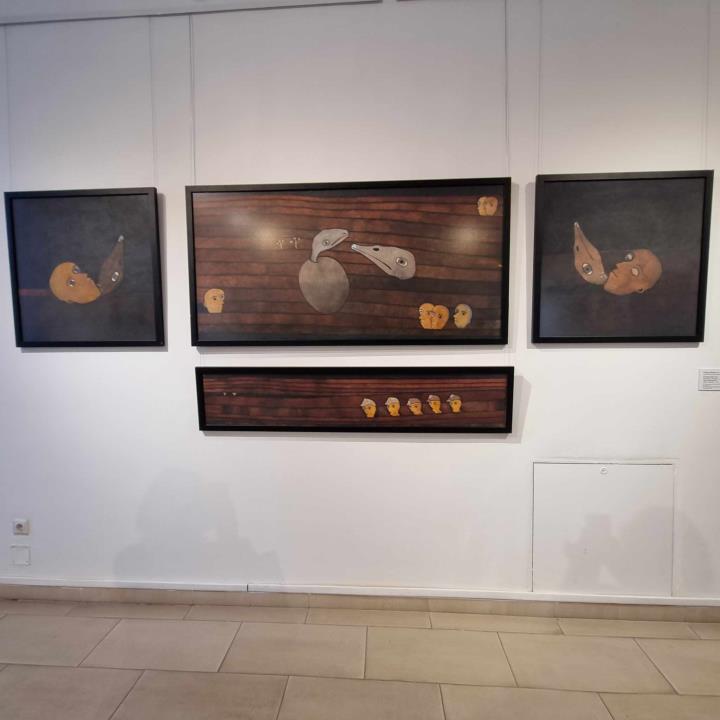 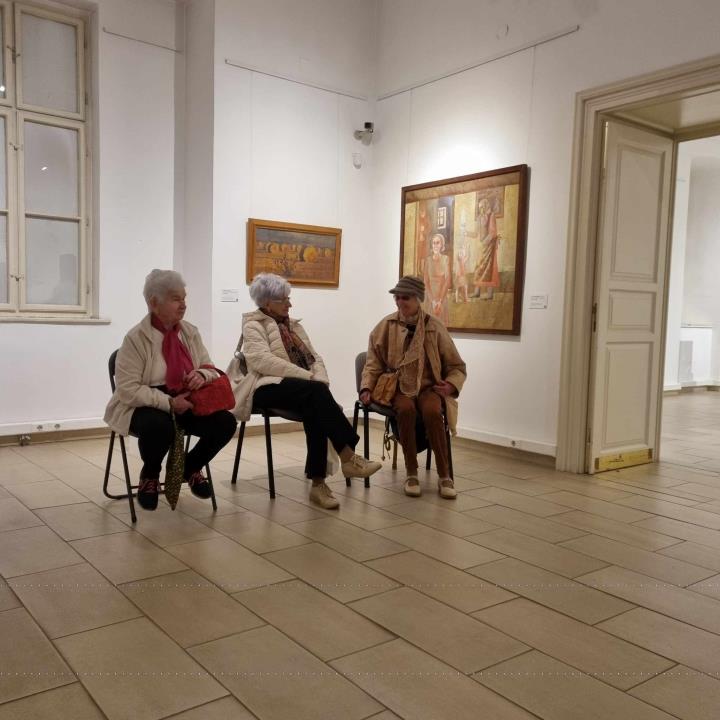